第4课时
正切函数的图象与性质
<<<
第7章
学习目标
1.了解正切函数的画法,理解并掌握正切函数的性质.
2.能够利用正切函数的图象与性质解决相关问题.
导 语
我们知道,研究一个新的函数,应从函数的定义域、图象、周期性、奇偶性、对称性、单调性、最值(值域)等方面来进行研究.我们已经研究了正弦函数、余弦函数的图象和性质,你能否根据研究正弦函数、余弦函数的图象和性质的经验,以同样的方法研究正切函数的图象与性质呢?
内容索引
一、正切函数的图象与性质
二、正切函数图象与性质的综合应用
随堂演练
课时对点练
一
正切函数的图象与性质
我们采用什么方法画正弦函数图象的?
问题1
提示　采用平移正弦线的方法,先画出一个周期的图象,再向左、右平移得到正弦函数的图象.
我们能否采用类似的方法画出函数y=tan x的图象呢?
问题2
正切函数的图象与性质
π
<<<
注 意 点
角度1　奇偶性与周期性
例 1
√
(2)函数f(x)=sin x+tan x的奇偶性为
A.奇函数
B.偶函数
C.非奇非偶函数
D.既是奇函数又是偶函数
√
与正切函数有关的函数的周期性、奇偶性问题的解决策略
反
思
感
悟
角度2　单调性
例 2
<
<
反
思
感
悟
跟踪训练 1
√
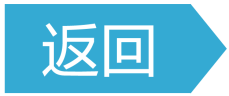 正切函数图象与性质的综合应用
二
例 3
解答正切函数图象与性质问题的注意点
反
思
感
悟
跟踪训练 2
画出函数y=|tan x|的图象,并根据图象判断其定义域、值域、单调区间、奇偶性、周期性.
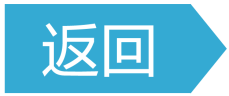 三
随堂演练
√
1
2
3
4
1
2
3
4
√
1
2
3
4
1
2
3
4
1
2
3
4
>
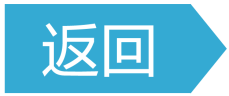 1
2
3
4
四
课时对点练
基础巩固
√
1
2
3
4
5
6
7
8
9
10
11
12
13
14
15
√
1
2
3
4
5
6
7
8
9
10
11
12
13
14
15
3.函数f(x)=sin xtan x
A.是奇函数			B.是偶函数
C.是非奇非偶函数	D.既是奇函数又是偶函数
√
1
2
3
4
5
6
7
8
9
10
11
12
13
14
15
√
1
2
3
4
5
6
7
8
9
10
11
12
13
14
15
√
√
1
2
3
4
5
6
7
8
9
10
11
12
13
14
15
1
2
3
4
5
6
7
8
9
10
11
12
13
14
15
√
√
√
1
2
3
4
5
6
7
8
9
10
11
12
13
14
15
1
2
3
4
5
6
7
8
9
10
11
12
13
14
15
1
2
3
4
5
6
7
8
9
10
11
12
13
14
15
(-∞,-1)∪(1,+∞)
1
2
3
4
5
6
7
8
9
10
11
12
13
14
15
1
2
3
4
5
6
7
8
9
10
11
12
13
14
15
(2)作出函数f(x)在一个周期内的简图.
1
2
3
4
5
6
7
8
9
10
11
12
13
14
15
1
2
3
4
5
6
7
8
9
10
11
12
13
14
15
1
2
3
4
5
6
7
8
9
10
11
12
13
14
15
1
2
3
4
5
6
7
8
9
10
11
12
13
14
15
1
2
3
4
5
6
7
8
9
10
11
12
13
14
15
1
2
3
4
5
6
7
8
9
10
11
12
13
14
15
1
2
3
4
5
6
7
8
9
10
11
12
13
14
15
综合运用
√
1
2
3
4
5
6
7
8
9
10
11
12
13
14
15
1
2
3
4
5
6
7
8
9
10
11
12
13
14
15
√
1
2
3
4
5
6
7
8
9
10
11
12
13
14
15
A.①②③④			B.①③④②
C.③②④①			D.①②④③
√
1
2
3
4
5
6
7
8
9
10
11
12
13
14
15
1
2
3
4
5
6
7
8
9
10
11
12
13
14
15
[-4,4]
1
2
3
4
5
6
7
8
9
10
11
12
13
14
15
1
2
3
4
5
6
7
8
9
10
11
12
13
14
15
拓广探究
1
2
3
4
5
6
7
8
9
10
11
12
13
14
15
1
2
3
4
5
6
7
8
9
10
11
12
13
14
15
1
2
3
4
5
6
7
8
9
10
11
12
13
14
15
1
2
3
4
5
6
7
8
9
10
11
12
13
14
15
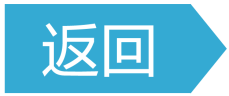 1
2
3
4
5
6
7
8
9
10
11
12
13
14
15
<<<
第7章